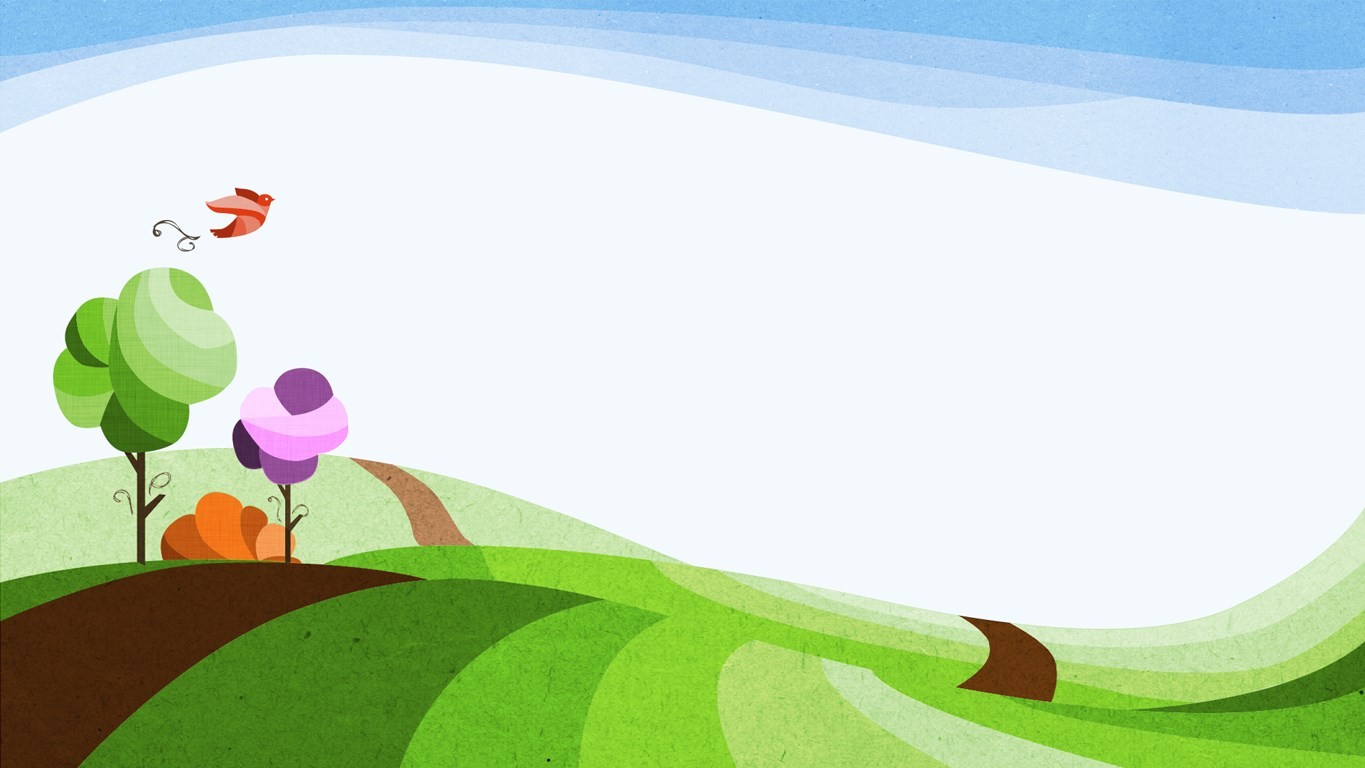 I. C. GIGI PROIETTI
Presentazione
Offerta Formativa
SCUOLA SECONDARIA DI PRIMO GRADO
WWW.ICGIGIPROIETTI.EDU.IT
EMAIL: RMIC8G6005@ISTRUZIONE.IT
ORGANIZZAZIONE
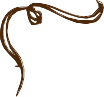 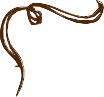 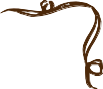 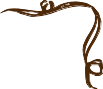 Collaboratrici del Dirigente Scolastico             	Coordinatrici per la didattica
Laura Gigli            ALDO FABRIZI    

Antonella Realacci  DAMIANO CHIESA

Annunziata Coda   SALVO D’ACQUISTO
Beatrice Antonelli
Milena Monaco
I COLLABORATRICE
II COLLABORATRICE
Referenti per lo sviluppo strategico dell'Istituto
Francesca Cialone 
Loredana Fiorentino
Fabrizio Gesuelli                 OPITA OPPIO
Leonardo Buffo        QUADRARO
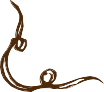 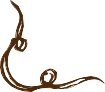 I docenti Funzioni strumentali si occupano di diverse aree d'intervento
I. C. GIGI PROIETTI
LE ISCRIZIONI
ATTIVAZIONE DEL SERVIZIO
ISCRIZIONI ON LINE
L’accesso al sito https://unica.istruzione.gov.it/it avviene attraverso
SPID (Sistema Pubblico di Identità Digitale);
CIE (Carta di identità elettronica) o eIDAS (electronic IDentification Authentication and Signature) 
Per maggiori informazioni, accedere al sito web che sarà disponibile nei prossimi giorni
PRESENTAZIONE DOMANDE
ISCRIZIONI ON LINE
Le domande di iscrizione on line dovranno essere presentate tra le ore 8:00 del 21 gennaio 2025 e le ore 20:00 del 10 gennaio 2025.
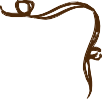 SCUOLA SECONDARIA
SI RICORDA CHE IL CODICE  MECCANOGRAFICO PER LE DUE  SEDI DI SCUOLA SECONDARIA  DI PRIMO GRADO È UNICO.

NELLA DOMANDA DI  ISCRIZIONE SI POTRÀ INDICARE  LA SCELTA DEL PLESSO:
- OPITA OPPIO
- QUADRARO
DI PRIMO GRADO
RMMM8G6016
OPITA OPPIO
V.LE OPITA OPPIO, 45
QUADRARO
V. DEL QUADRARO, 102
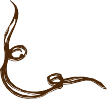 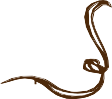 CODICE MECCANOGRAFICO
I. C. GIGI PROIETTI
I CRITERI DI FORMAZIONE DELLE CLASSI PRIME
CRITERI FORMAZIONE CLASSI I - secondARIA
SCELTA DELLA SEDE effettuata dalle famiglie
SCELTA DELLA SECONDA LINGUA COMUNITARIA (NON VINCOLANTE ma subordinata alle sezioni di lingua straniera assegnate all'Istituto dall'Amministrazione centrale)
ELEMENTI ORIENTATIVI ACQUISITI DURANTE GLI INCONTRI CON DOCENTI DELLE CLASSI V 
Stesso NUMERO DI MASCHI E FEMMINE in ogni classe (ove possibile)
Stesso NUMERO di ALUNNI DIVERSAMENTE ABILI
Stesso NUMERO di ALUNNI CON BISOGNI EDUCATIVI SPECIALI
Stesso NUMERO di ALUNNI NON ITALOFONI
Eterogeneità delle classi riguardo agli aspetti relazionali, comportamentali, di competenze e conoscenze; 
Funzionalità ed equilibrio nell’inserimento degli alunni diversamente abili e/o con bisogni educativi speciali
NON SARANNO INSERITI FRATELLI GEMELLI NELLA STESSA CLASSE
POSSIBILITÀ PER LE FAMIGLIE DI ESPRIMERE LA RICHIESTA CHE IL PROPRIO/A FIGLIO/A SIA INSERITO NELLO STESSO CORSO DI UN FRATELLO/SORELLA ANCORA FREQUENTANTE
CRITERI PRECEDENZA CLASSI I - SECONDARIA
La precedenza assoluta per il posizionamento nell’eventuale graduatoria è riservata agli alunni in situazione di disabilità (destinatari Legge 104/1992 e con docente di sostegno).
Ragazzo/a proveniente dalla Scuola Primaria dell’Istituto Comprensivo Gigi Proietti. 
Ragazzo/a residente nell’ambito territoriale della Scuola (vedere la tabella della territorialità pubblicata sul sito della Scuola). 
Ragazzo/a con uno o più fratelli già iscritti e frequentanti la Scuola primaria dell’Istituto Comprensivo Gigi Proietti.
Ragazzo/a figlio di genitore invalido superiore al 74% (documentato). 
Ragazzo/a con famiglie numerose - Per ogni fratello iscritto nelle scuole dell’Istituto dopo il 2° (in aggiunta ai punti precedenti).
Precedenza in caso di eccedenza per la II lingua comunitaria 
In caso di eccedenze per la seconda lingua comunitaria, rispetto alle classi assegnate dall'Amministrazione centrale, si darà priorità agli alunni in situazione di disabilità (destinatari Legge 104/1992 e con docente di sostegno) e agli alunni con fratelli ancora frequentanti l'anno scolastico 25/26 che saranno esclusi dal sorteggio pubblico.
CRITERI PRECENDENZA IN CASO DI ECCEDENZE NELLA SCELTA DELLA SECONDA LINGUA COMUNITARIA
IN CASO DI RICHIESTE ECCEDENTI  LA seconda LINGUA comunitaria:

1- CRITERIO DI PRECEDENZA: ALUNNI CON DISABILITÀ: DESTINATARI DI L. 104/1992 E CON DOCENTE DI SOSTEGNO (ESCLUSIONE DALL'EVENTUALE SORTEGGIO);

2- CRITERIO DI PRECEDENZA: FRATELLO ANCORA FREQUENTANTE, NELL’ANNO SCOLASTICO 25/26, la sezione con la stessa lingua straniera richiesta (ESCLUSIONE DALL'EVENTUALE SORTEGGIO);

si procederà a SORTEGGIO PUBBLICO DEL QUALE SARANNO INFORMATI PREVENTIVAMENTE TUTTI I GENITORI  DEGLI ALUNNI COINVOLTI (periodo GIUGNO).

IL NUMERO DEGLI ALUNNI PER CLASSE TErrà CONTO ANCHE DELLA CAPIENZA DELLE AULE.
IL TEMPO SCUOLA E LE LEZIONI
Incluse 33 ore di educazione civica = insegnamento trasversale
Le lezioni si svolgono dal lunedì al venerdì dalle ore 8:00 alle 14:00
SEZIONI DI SCUOLA SECONDARIA
SITUAZIONE A. S. 2024-25
PLESSO QUADRARO
CORSI/CLASSI
D - E - F
PLESSO OPITA OPPIO
CORSI/CLASSI
A - B – C
CLASSI I - A. S. 2024-25
SEZIONI DI II LINGUA COMUNITARIA
2 SEZIONE DI FRANCESE
1 SEZIONI DI SPAGNOLO
CLASSI I - A. S. 2024-25
SEZIONI DI II LINGUA COMUNITARIA
2 SEZIONI DI SPAGNOLO
1 SEZIONE DI FRANCESE
Le lezioni si svolgono dal lunedì al venerdì dalle ore 8:00 alle 14:00
I. C. GIGI PROIETTI
I DOCENTI 
DI SCUOLA SECONDARIA DI PRIMO GRADO
DOCENTI DEL PLESSO DI VIALE OPITA OPPIO
LETTERE: Federica Bocci, Marina Giocoli, Caterina Caligari, Paola Santoro, Maria Rita Sinopoli
MATEMATICA/SCIENZE: Silvio Caminiti, Laura Macina, Lucia Spath
INGLESE: Milena Monaco, Angela M. A. Pompa
FRANCESE: Stefania Vitanza
SPAGNOLO: Simona Iannelli
ARTE E IMMAGINE: Fabrizio Gesuelli
MUSICA: Simonetta Lo Surdo
ED. FISICA: Massimo Coletta
TECNOLOGIA: Rosanna Carleo
RELIGIONE: Leonardo Buffo
POTENZIAMENTO:  Giuseppe Gaudino
SOSTEGNO: Alessandra De Palma, Carmen Giangrande, Paola Lamonica, Paola Lucivero, Anna Montella, Angela Rago, Alfredo Rizzi
DOCENTI DEL PLESSO DI VIA DEL QUADRARO
LETTERE: Monia Bellucci, Francesca Lo Presti, Carla Marrollo, Assunta Nota, Meri Vecchio
MATEMATICA/SCIENZE: Enrica Angelini, Valentina Benigno Loredana Fiorentino
INGLESE: Clelia Mirto, Angela M. A. Pompa
FRANCESE: Stefania Vitanza
SPAGNOLO: Simona Iannelli
ARTE E IMMAGINE: Paola Carbone
MUSICA: Angela Marchegiani
ED. FISICA: Fabio Refrigeri 
TECNOLOGIA: Enrico Di Paolo
RELIGIONE: Leonardo Buffo
POTENZIAMENTO:  Giuseppe Gaudino
SOSTEGNO: Sofia Calabrese, Virginia Carbonelli, Gabriele Casti, Isabella Colasanto, Cristina Luca, Anna Montella, Sara Zirillo
I. C. GIGI PROIETTI
LA STABILITÀ DEL CORPO DOCENTE
PERCENTUALE DI DOCENTI 
PER TIPOLOGIA DI CONTRATTO
I. C. GIGI PROIETTI
I PLESSI SCOLASTICI
Tre SCUOLE PRIMARIE
ALDO FABRIZI​
SALVO D’ACQUISTO
DAMIANO CHIESA​
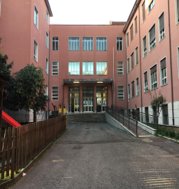 DUE SCUOLE SECONDARIE DI PRIMO GRADO
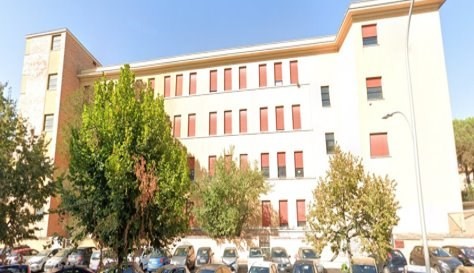 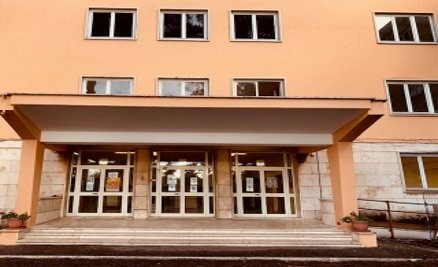 OPITA OPPIO
QUADRARO
I. C. GIGI PROIETTI
LE STRUTTURE E LE DOTAZIONI
LE STRUTTURE E LE DOTAZIONI
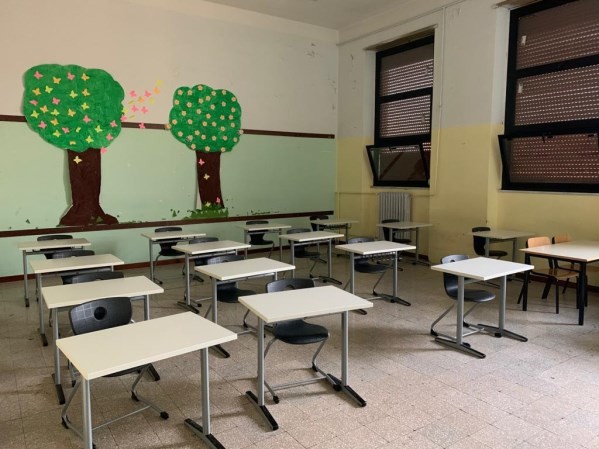 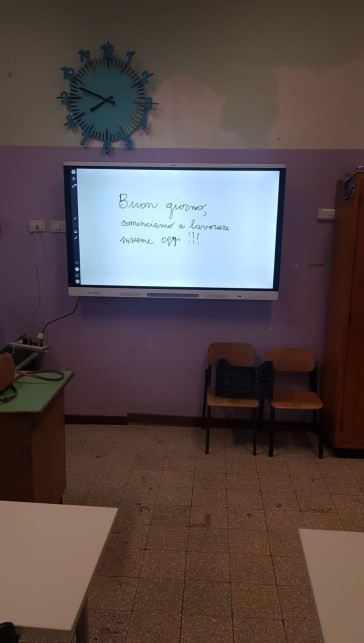 AULE CON SMART TV
AULE HOME THEATRE
LABORATORI DI INFORMATICA
LABORATORI DI SCIENZE
LABORATORI DI ARTE
LABORATORI DI MUSICA
LABORATORIO DI LINGUE
BIBLIOTECHE
PALESTRE
GIARDINI
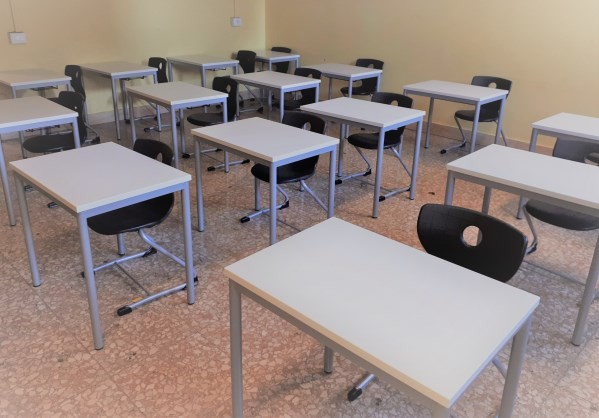 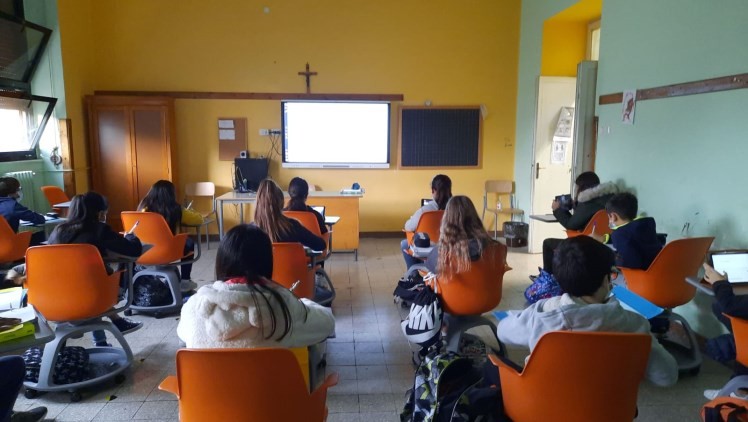 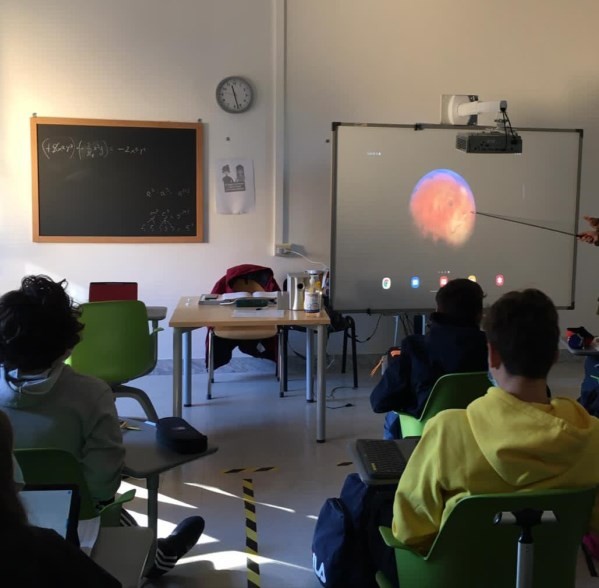 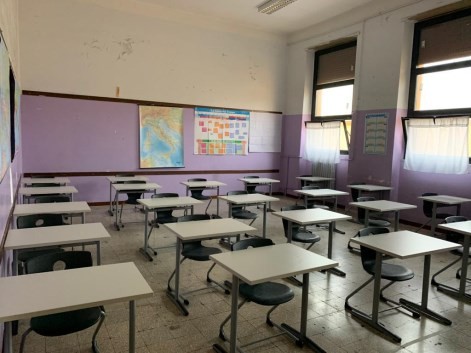 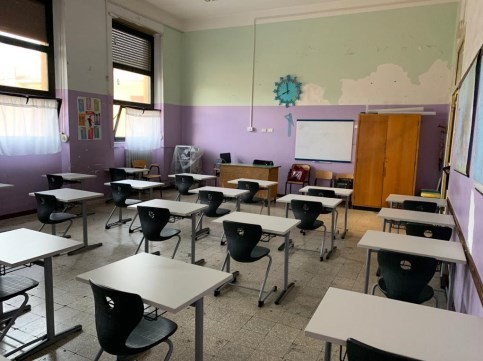 LE STRUTTURE E LE DOTAZIONI
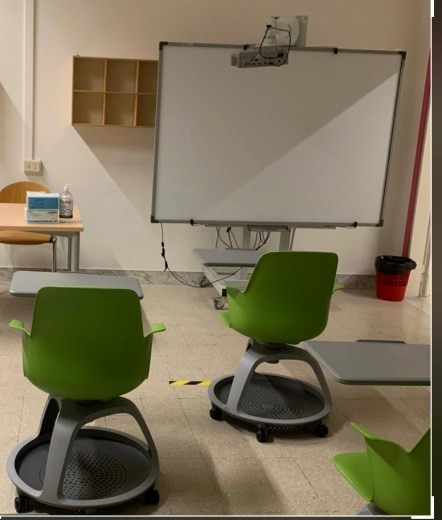 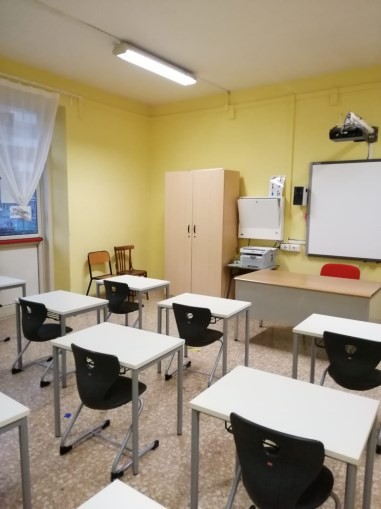 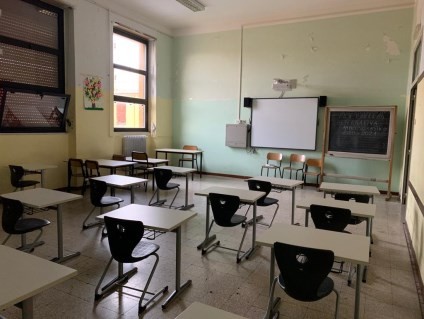 AULE CON SMART TV
AULE HOME THEATRE
LABORATORI DI INFORMATICA
LABORATORI DI SCIENZE
LABORATORI DI ARTE
LABORATORI DI MUSICA 
BIBLIOTECHE
PALESTRE
GIARDINI
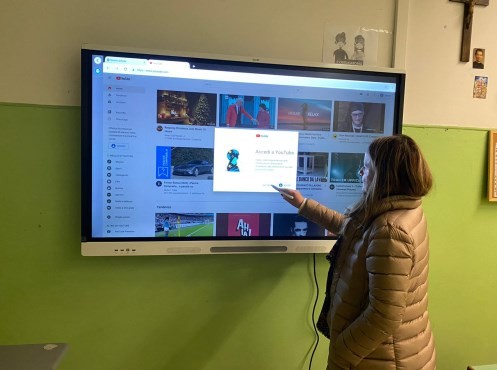 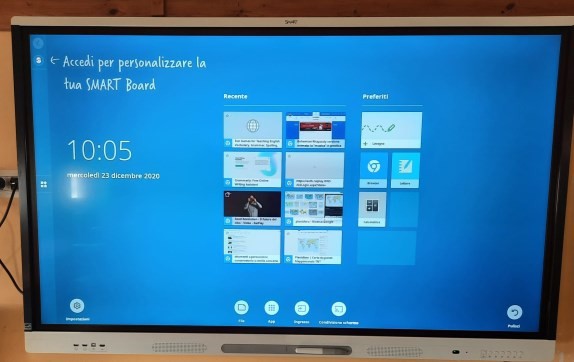 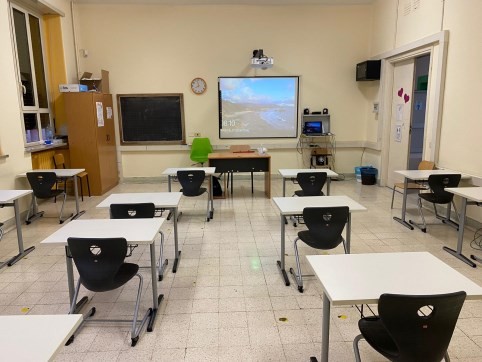 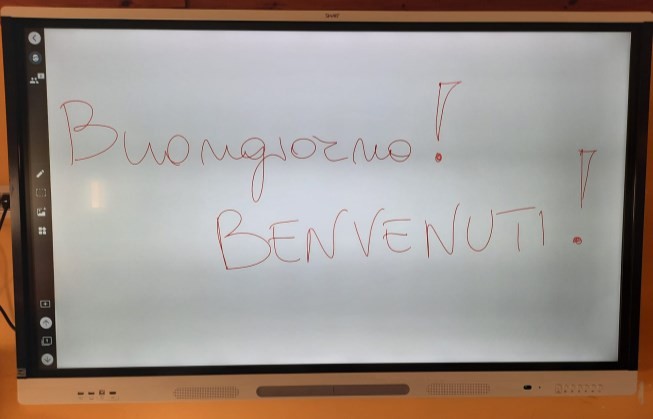 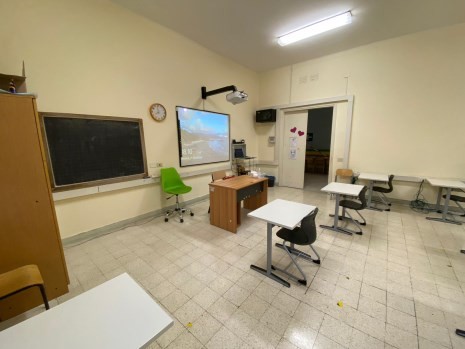 PIATTAFORMA OFFICE 365
Al momento dell’iscrizione tutti gli alunni ricevono un account Microsoft – Office 365 attraverso cui gratuitamente accedono a:
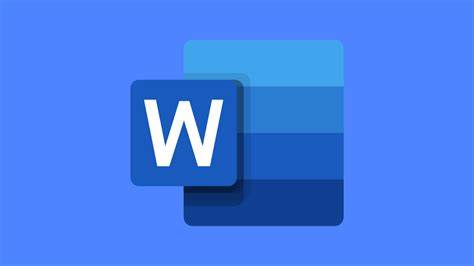 WORD
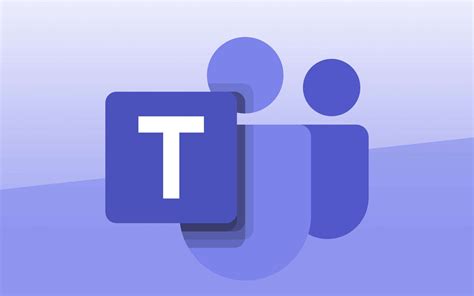 TEAMS
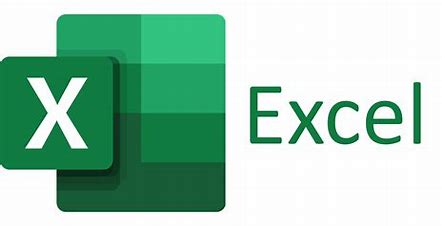 EXCEL
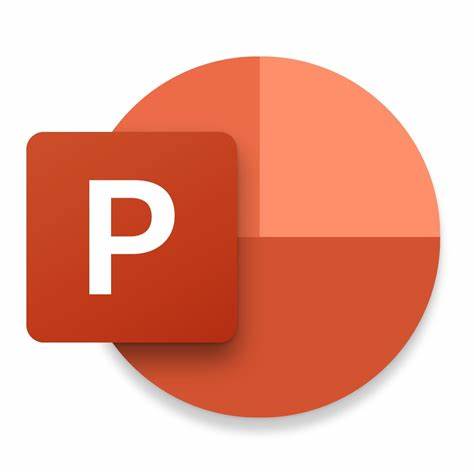 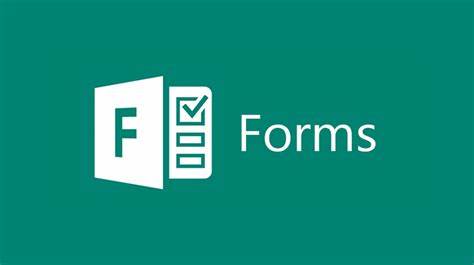 POWER POINT
FORMS
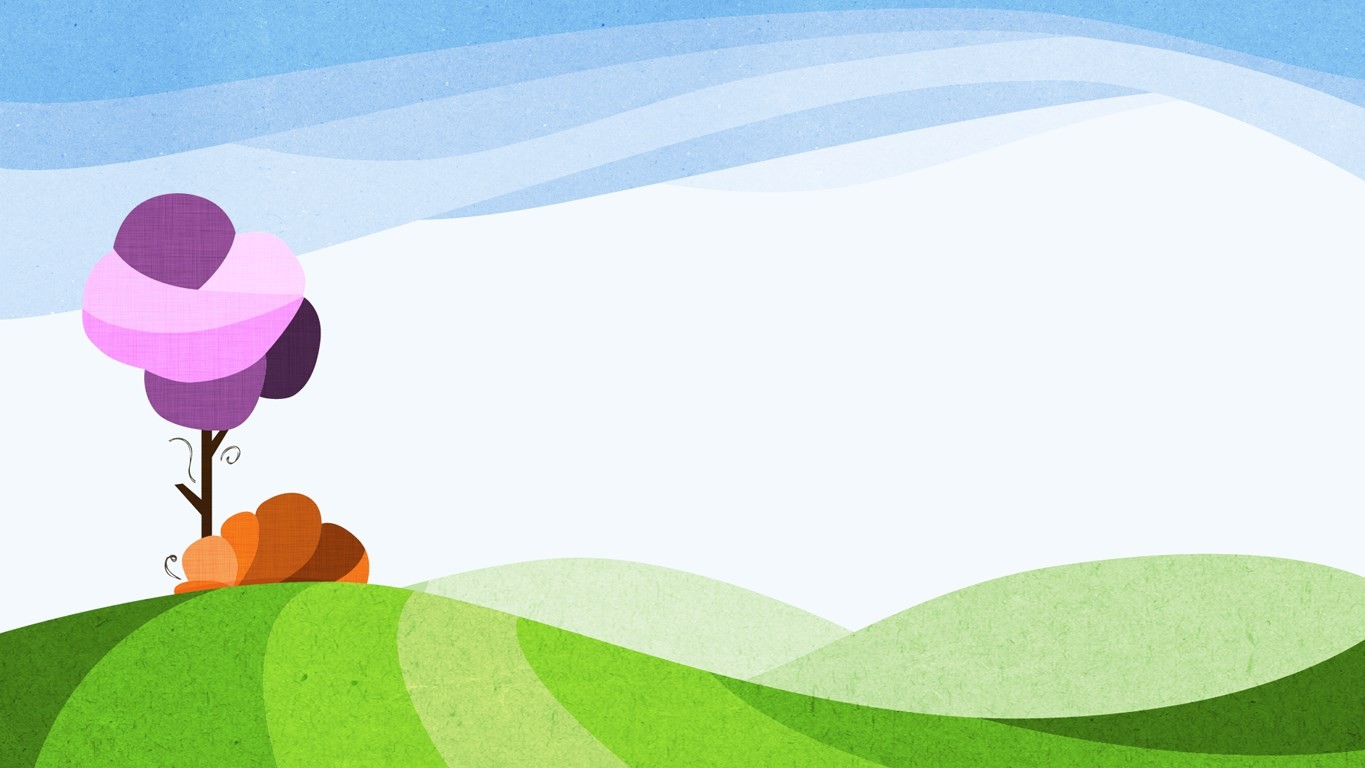 I. C. GIGI PROIETTI
I PROGETTI
I progetti attivati nell'a. s. 2024-25
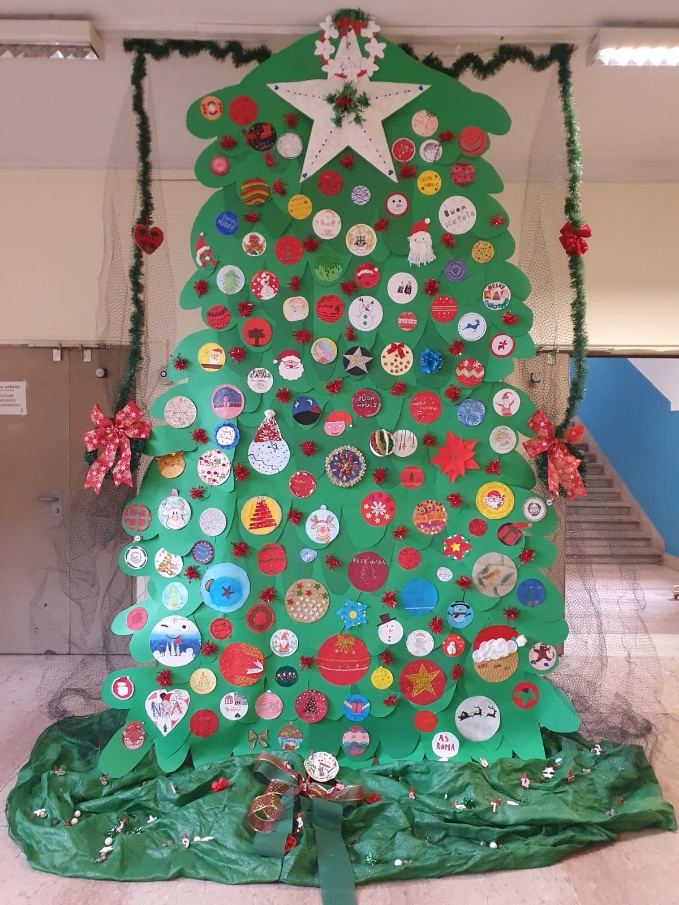 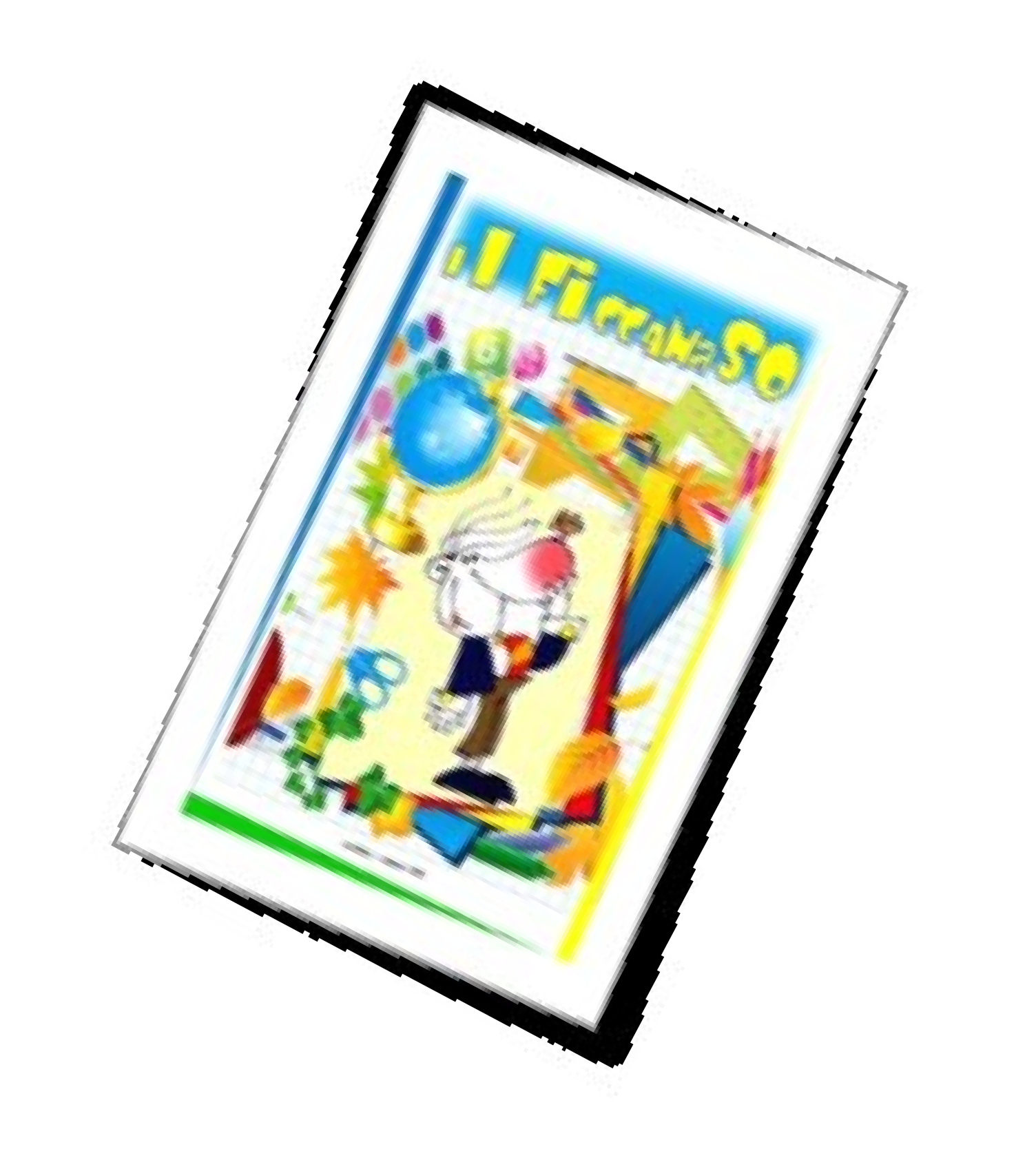 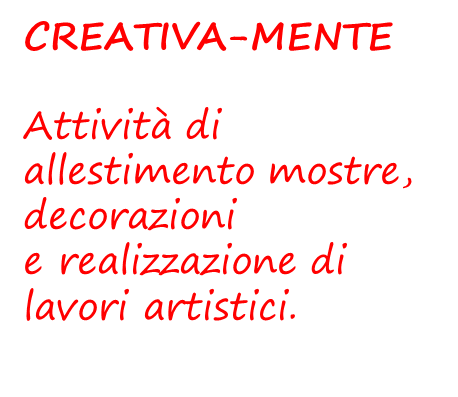 IL GIORNALINO D'ISTITUTO
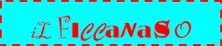 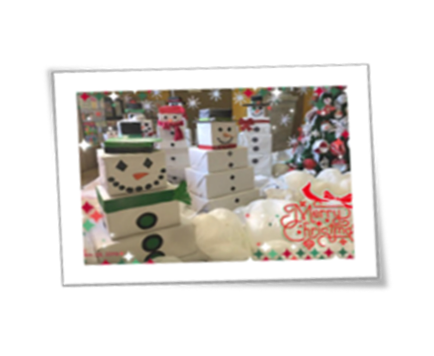 Aperto a tutti gli studenti; ha lo scopo di far apprendere e sviluppare competenze linguistico-espressive, attraverso la promozione di attività di gruppo su tematiche definite e discusse.
I progetti attivati nell'a. s. 2024-25
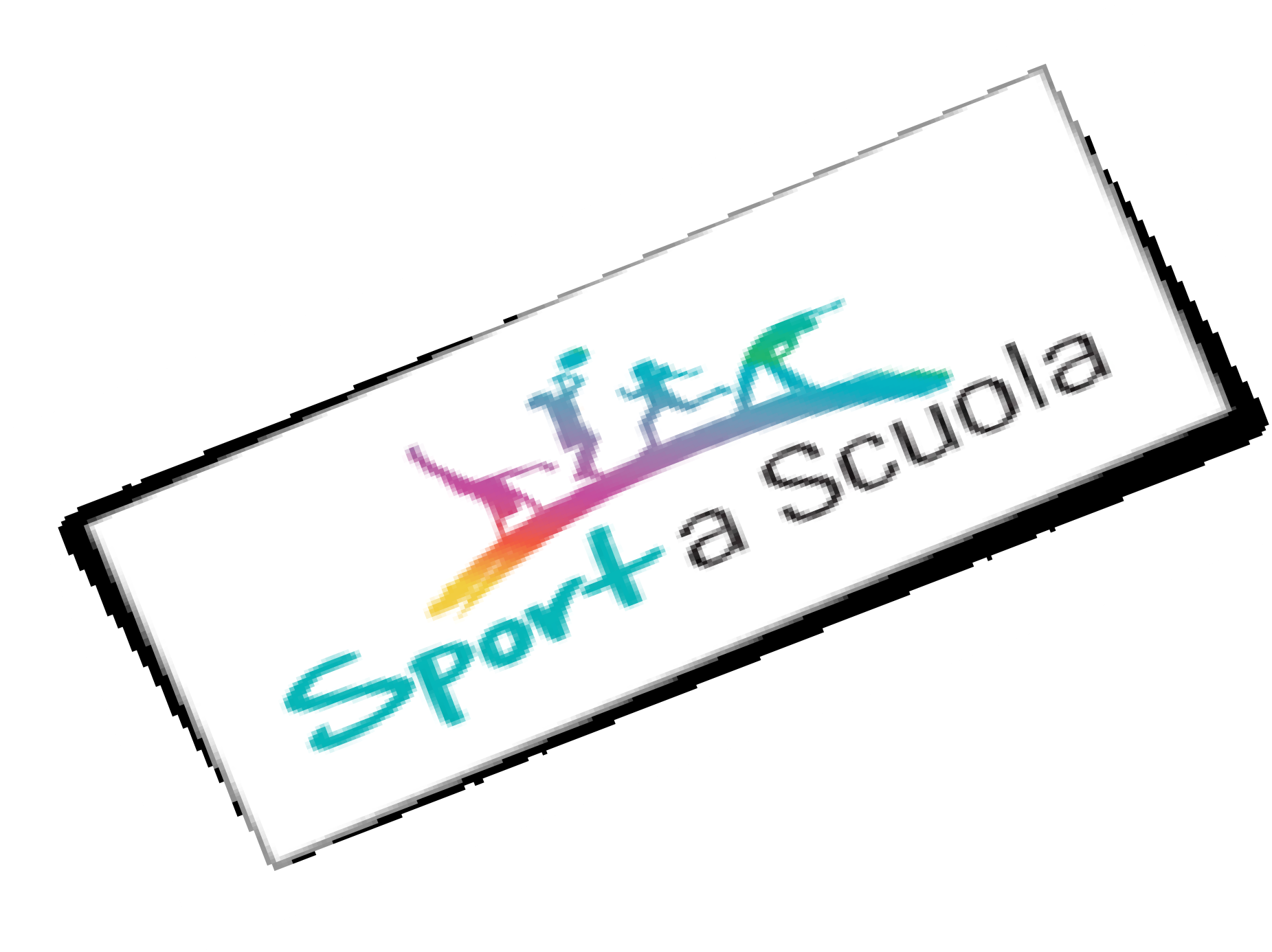 INTERCULTURA

Corso di alfabetizzazione per
alunni non italofoni
SPORT A SCUOLA
Attività motorie con partecipazione ad  eventi sportivi e collaborazione con esperti
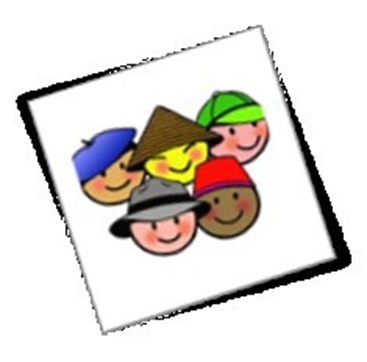 I progetti attivati nell'a. s. 2024-25
LET’S PLAY – 
Per le classi I

Giochi da tavola per l’arricchimento di vocaboli e il consolidamento di strutture grammaticali
SPEAK UP –
Per le classi IIPotenziamento propedeutico al KET
CERTIFICAZIONE KET –
Per le classi III
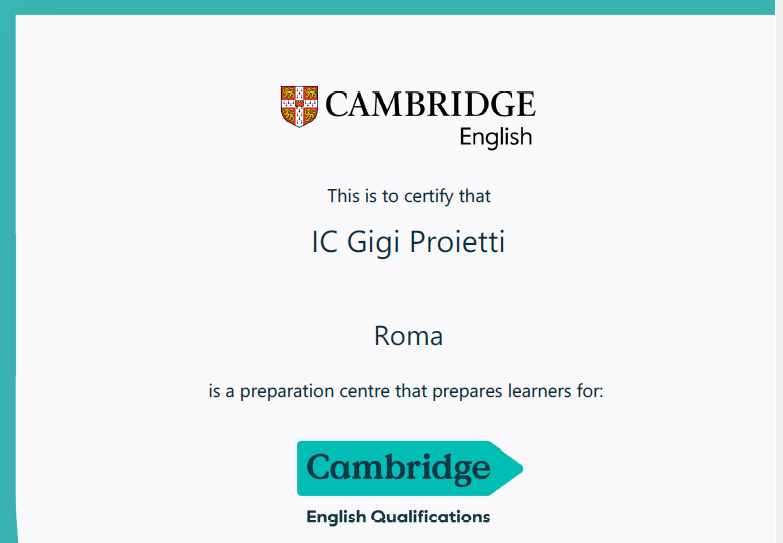 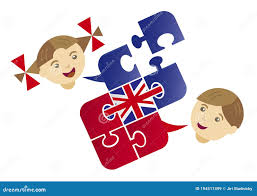 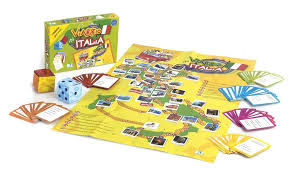 I progetti attivati nell'a. s. 2024-25
PIEGA, RIPIEGA E SPIEGAAttività di geometria
ORCHESTRA A SCUOLAAttività di musica  d'insieme
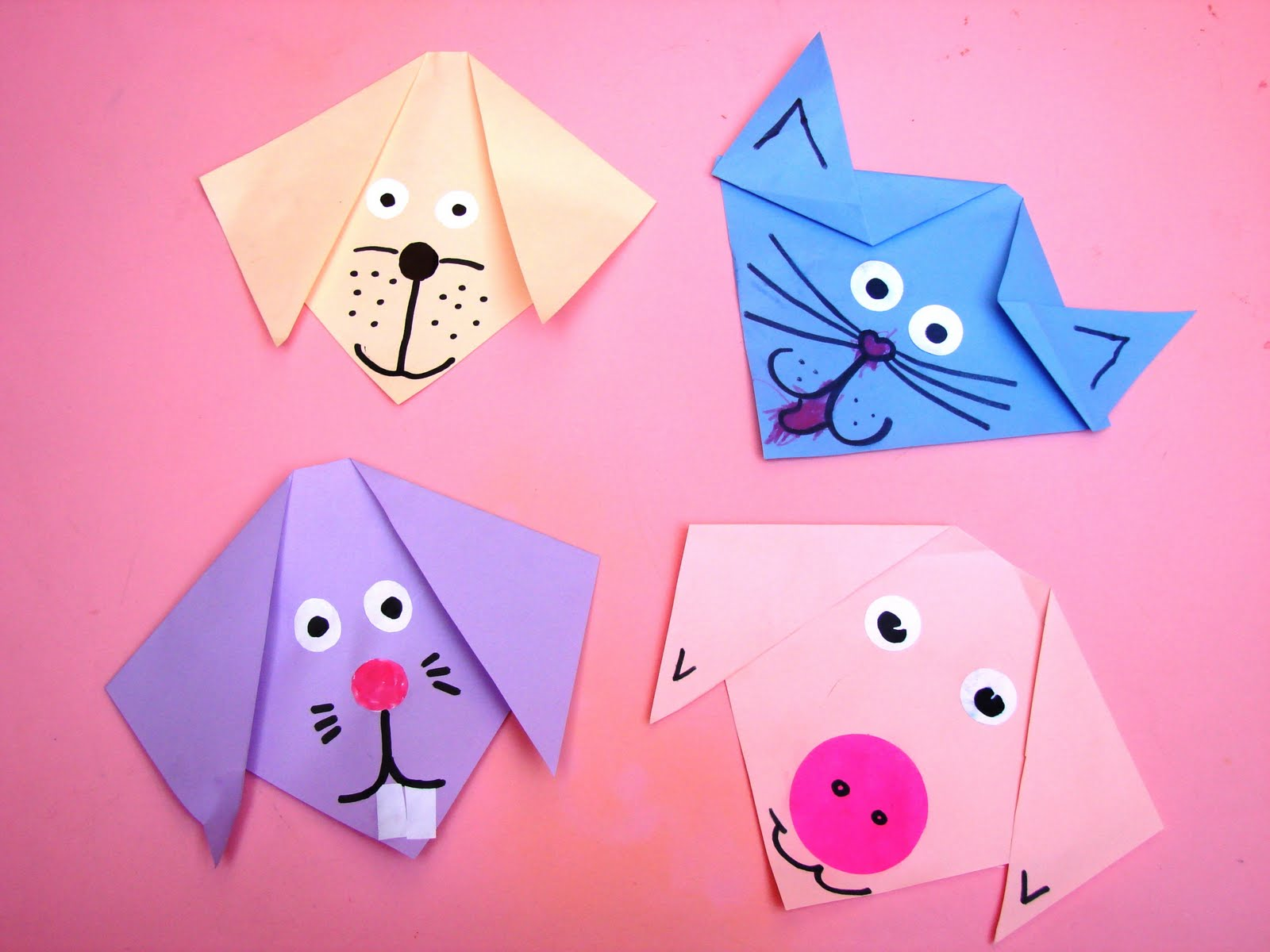 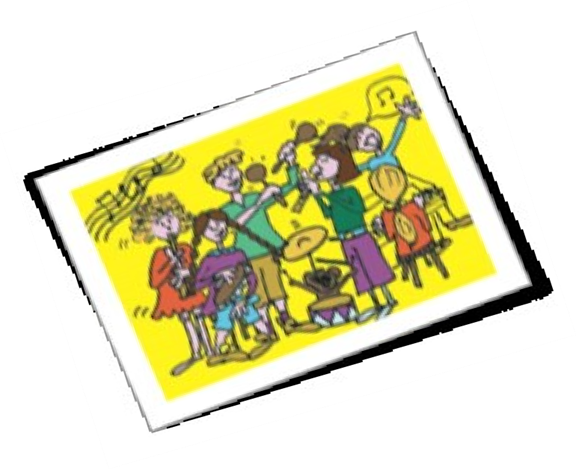 I progetti attivati nell'a. s. 2024-25
INFORMATICA DI BASE

Utilizzo del pacchetto Office
SCRATCHProgrammazione a blocchi
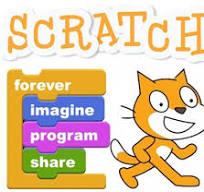 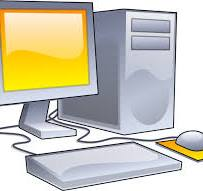 I progetti attivati nell'a. s. 2024-25
GIOCHI di MATEMATICAGiochi da tavola, quiz di logica e biografie di matematici
LA MATEMATICA VA 
A FARE LA SPESA – Per le classi I

Consolidamento e laboratorio
MATEMATICA di base e GEOGEBRA 

Consolidamento e laboratorio
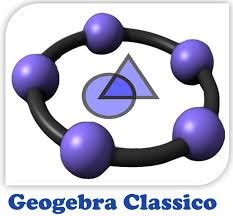 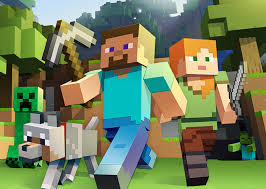 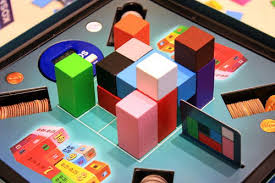 I progetti attivati nell'a. s. 2024-25
A COLPI DI LIBRO
Per le classi I e II 

Gioco a squadre per classi parallele che si affrontano sulla conoscenza di un libro letto.
Promuove la lettura come fonte di arricchimento e occasione di crescita continua, consolida il senso  di  appartenenza,  sviluppa  la collaborazione.
CORSO DI LATINO
Per le classi III
Alfabetizzazione di lingua latina 
per gli studenti che sceglieranno scuole secondarie di II grado con lo studio del latino
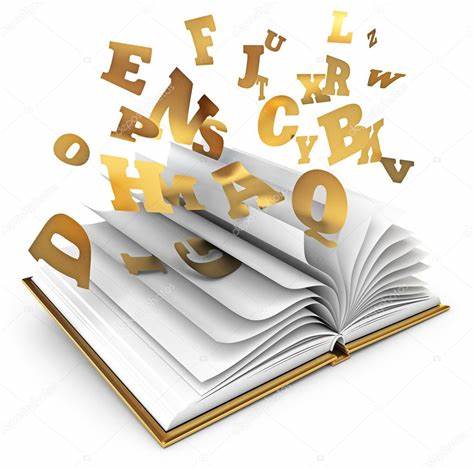 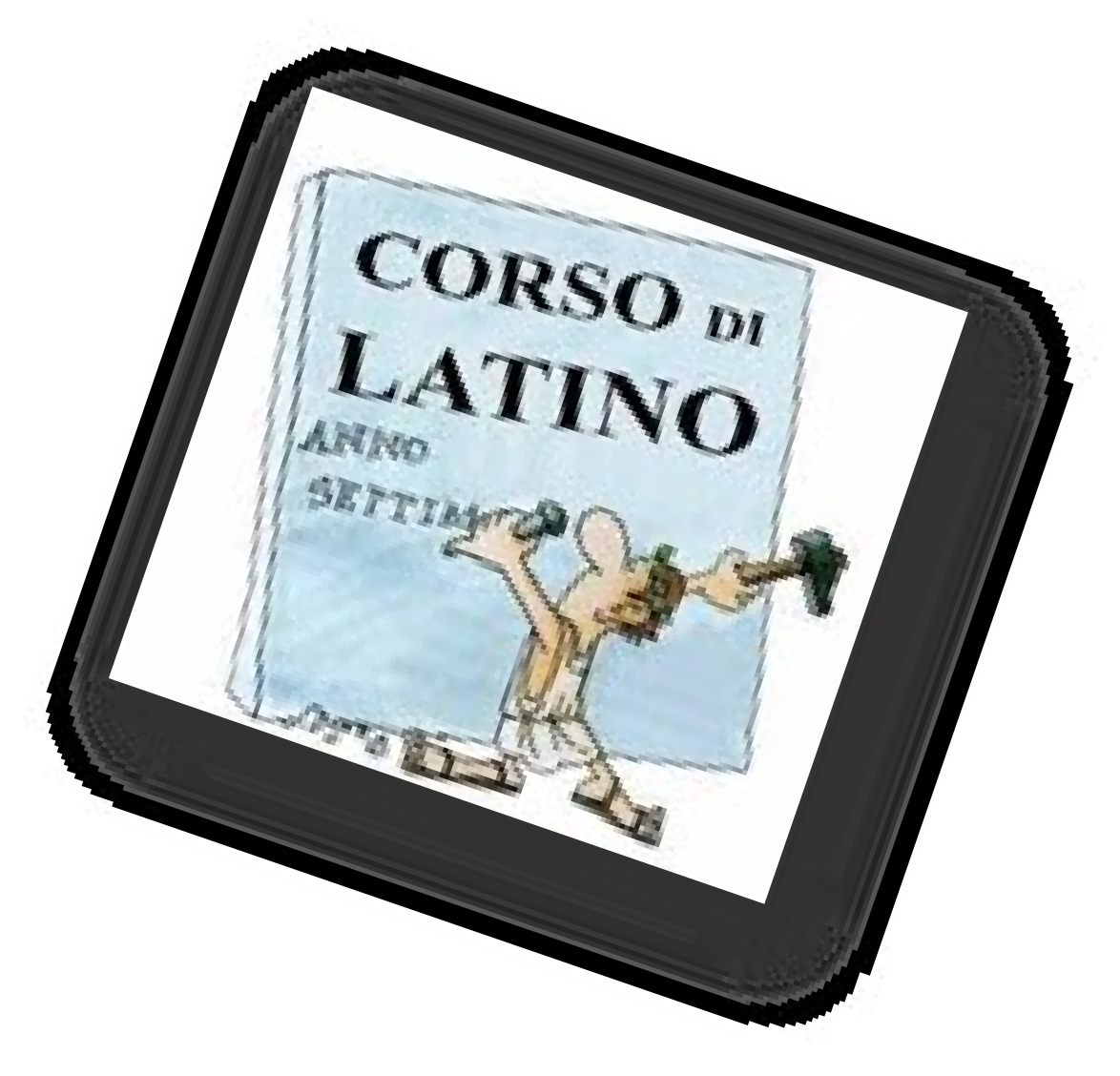 I progetti attivati nell'a. s. 2024-25
ROBOTICA​ E CODING-Per le classi II

Progetto di robotica educativa 
e attività di coding
STEM EPICHE –
Classi I e II

Il viaggio di Ulisse
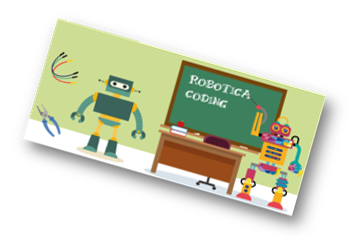 Prevenzione bullismo e cyberbullismo
Progetto che prevede azioni e partecipazioni ad eventi dedicati alla diffusione di iniziative per prevenire il bullismo e il cyberbullismo.
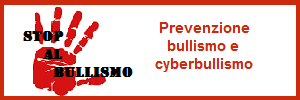 Pagina del sito dedicata alla diffusione di  eventi per combattere il bullismo e il  Cyberbullismo
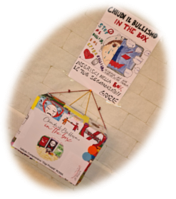 Si promuove la conoscenza di un sistema anonimo di segnalazione di casi di bullismo o cyberbullismo come previsto dalla e-policy d’Istituto.
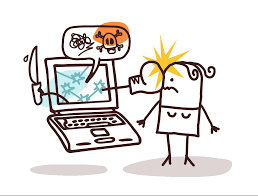 I PERICOLI DELLA RETE
Incontri con la Polizia Postale sui pericoli della Rete
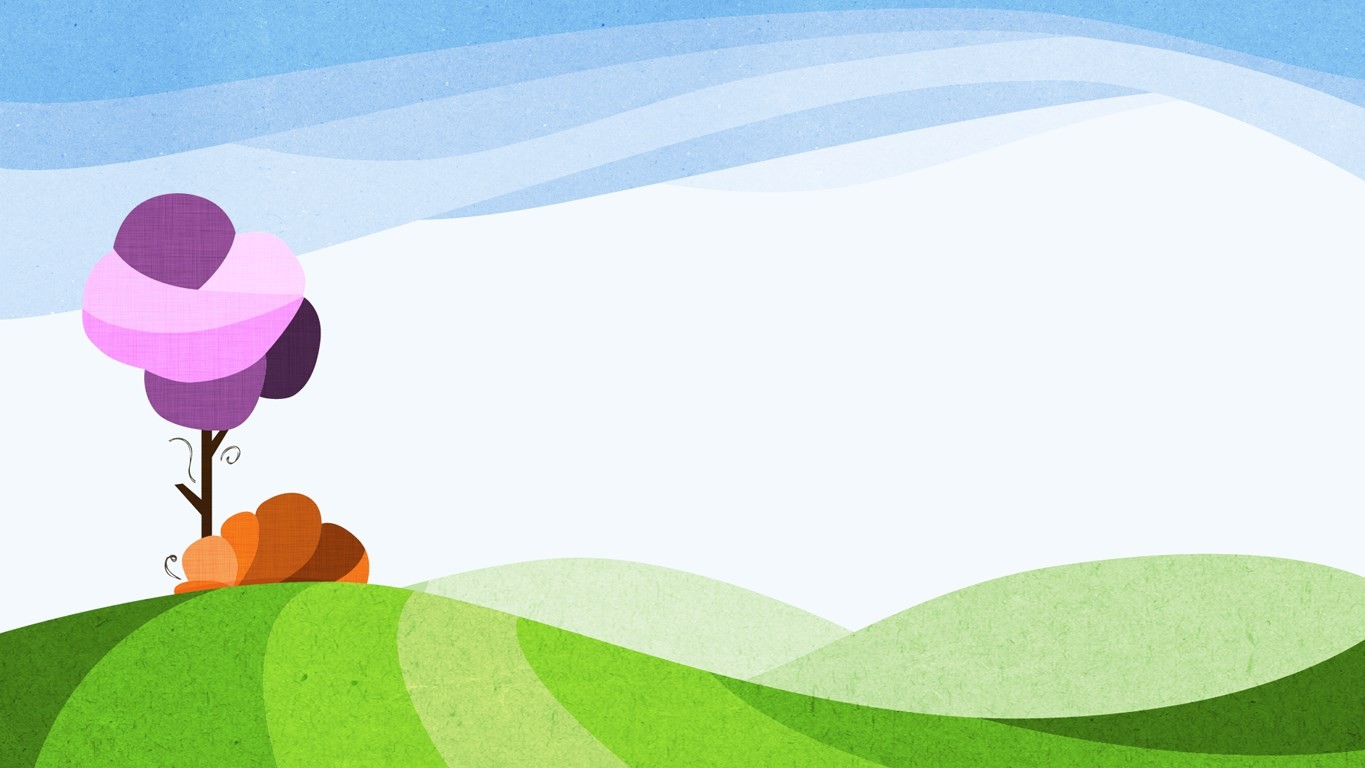 I. C. GIGI PROIETTI
I SERVIZI
IN COLLABORAZIONE CON LE  ASSOCIAZIONI DEL TERRITORIO
attivati nell'a. s. 2024-25
LE COLLABORAZIONI 
CON ASSOCIAZIONI DEL TERRITORIO
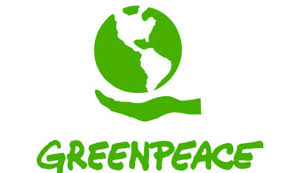 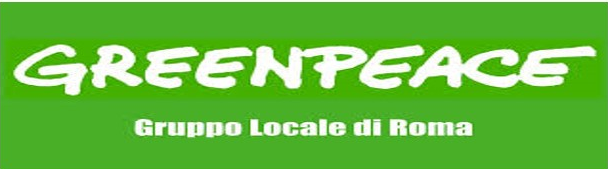 I. C. Gigi Proietti
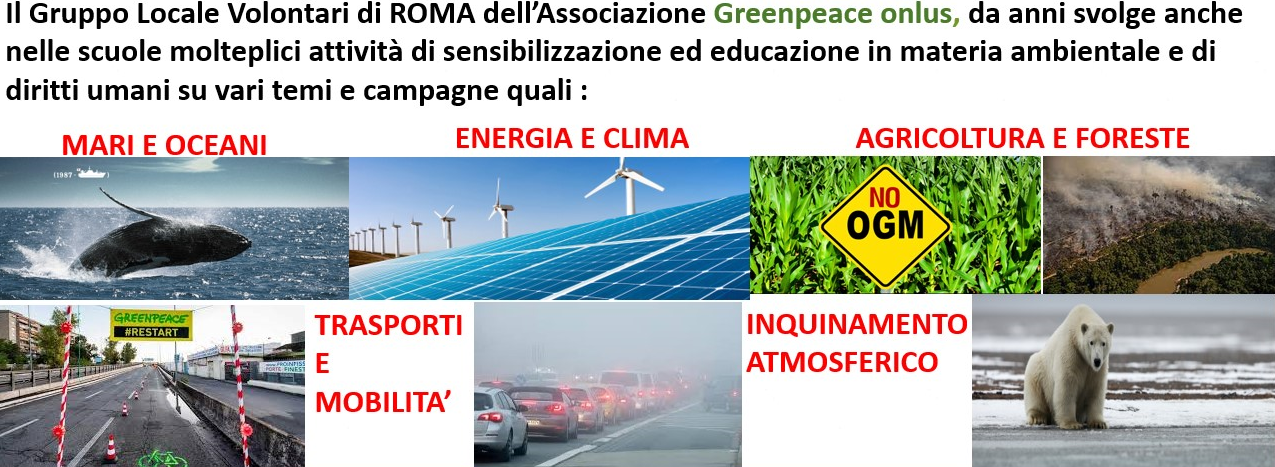 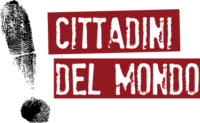 LE COLLABORAZIONI 
CON ASSOCIAZIONI DEL TERRITORIO
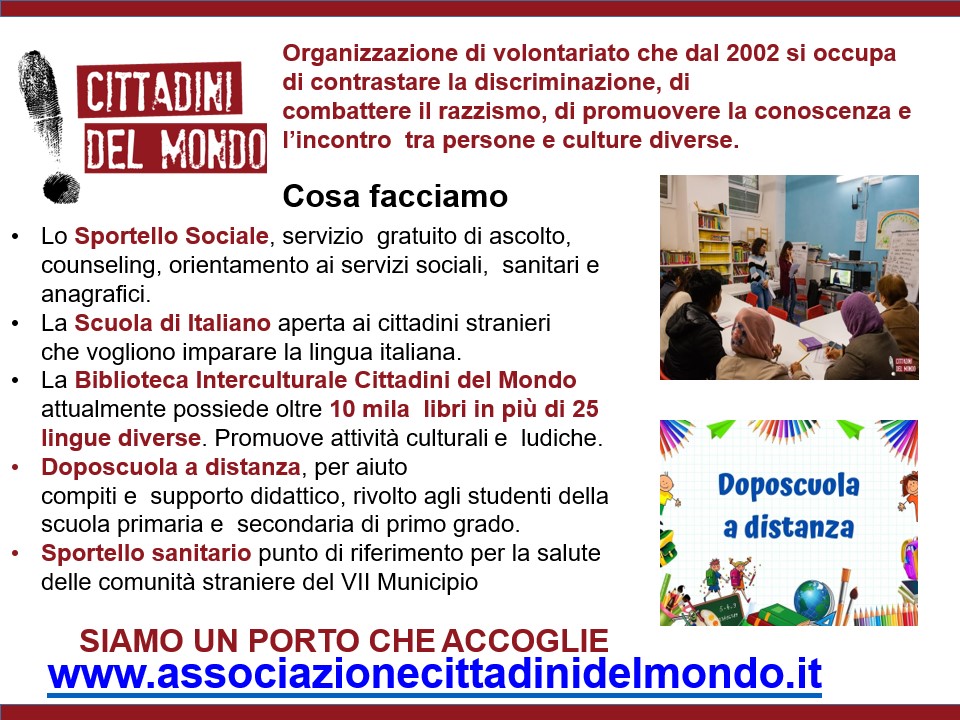 LE COLLABORAZIONI 
CON ASSOCIAZIONI DEL TERRITORIO
FondazioneMondoDigitale - (FMD)
EDUCAZIONE CIVICA & CITTADINANZA DIGITALE

Laboratori di  robotica, coding, fabbricazione digitale
per usare in modo critico e consapevole la Rete e i Media.
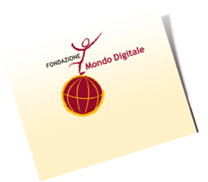 I. C. GIGI PROIETTI
I DATI INVALSI DI ISTITUTO
I DATI INVALSI
Gli alunni delle classi III di scuola secondaria di primo grado sostengono nel mese di aprile le Prove Nazionali Invalsi.
RISULTATI INVALSI 2023-24
In tutte le prove l’Istituto ha ottenuto risultati sopra la media nazionale, come dimostrano i grafici riportati dal sito dell’Invalsi.
Distribuzione nei livelli di apprendimento - ITALIANO
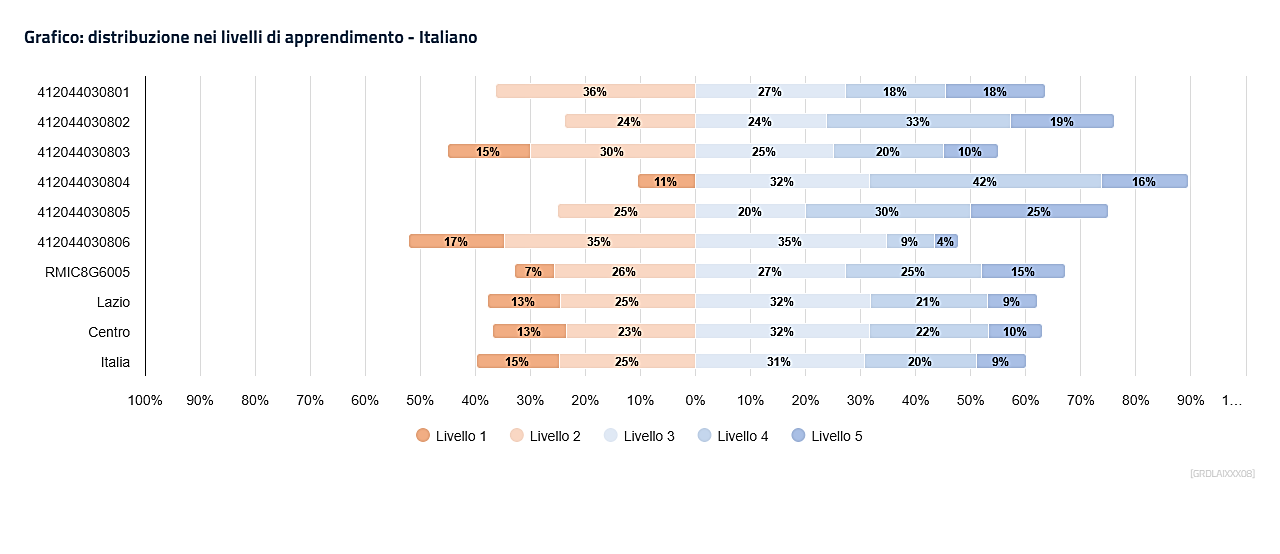 I risultati del nostro istituto risultano migliori rispetto a quelli regionali, di macroarea e nazionali, poiché vedono concentrarsi:
più alunni/e nei livelli superiori 4 e 5
meno alunni/e nel livello inferiore 1

Gli alunni con Livello 2 sono in linea  rispetto alle altre distribuzioni.
Distribuzione nei livelli di apprendimento - MATEMATICA
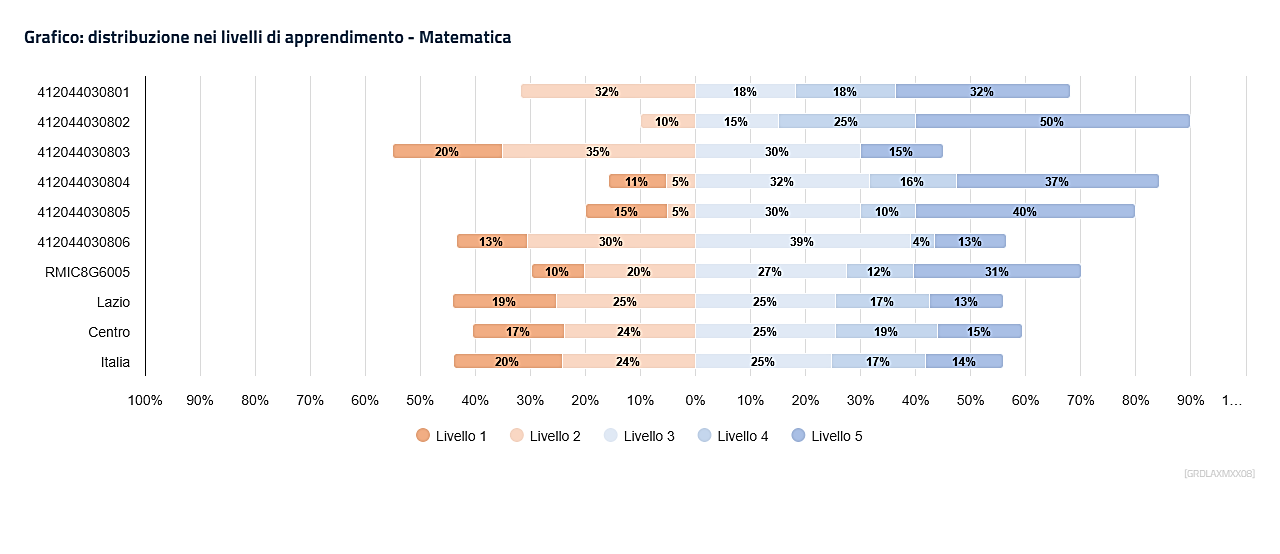 I risultati del nostro istituto risultano migliori rispetto a quelli regionali, di macroarea e nazionali, poiché vedono concentrarsi:
più alunni/e nel livello superiore 5
meno alunni/e nei livelli inferiori 1 e 2

Si evidenzia una minore percentuale di alunni/e con Livello 4, in favore di quelli/e con Livello 3.
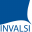 Rilevazioni Nazionali - Grado 8 - Matematica
Distribuzione nei livelli di apprendimento – INGLESE Reading
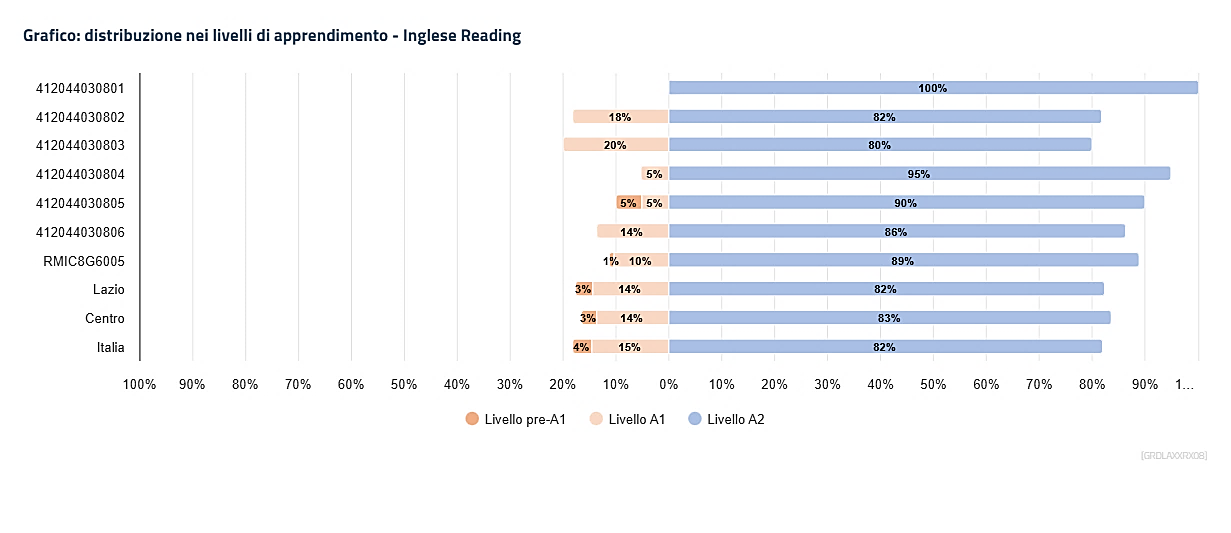 I risultati del nostro istituto risultano migliori rispetto a quelli regionali, di macroarea e nazionali, poiché vedono concentrarsi:
più alunni/e nel livello superiore A2
meno alunni nei livelli inferiori A1 e pre-A1
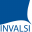 Rilevazioni Nazionali - Grado 8 - Inglese Reading
Distribuzione nei livelli di apprendimento – INGLESE Listening
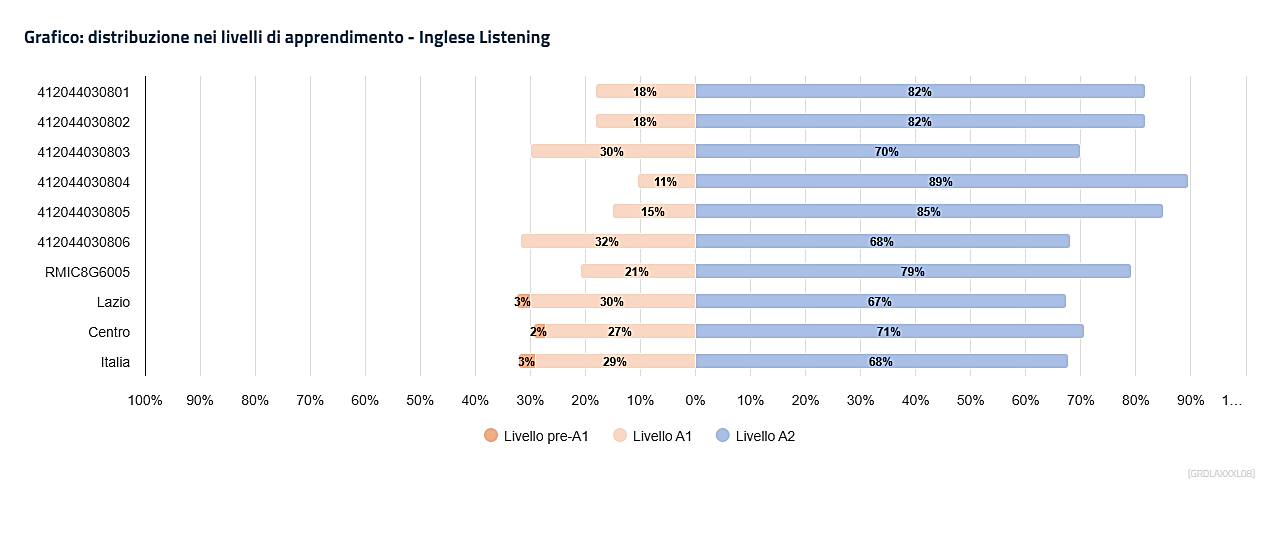 I risultati del nostro istituto risultano migliori rispetto a quelli regionali, di macroarea e nazionali, poiché vedono concentrarsi:
più alunni/e nel Livello superiore A2
meno alunni/e nel Livello A1 
Nessun alunno nel Livello inferiore pre-A1
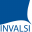 Rilevazioni Nazionali - Grado 8 - Inglese Listening
I. C. GIGI PROIETTI
CONTINUITÀ E ORIENTAMENTO
CONTINUITÀ
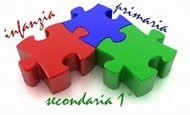 SCUOLA PRIMARIA/SECONDARIA DI I GRADO
SCUOLA INFANZIA/PRIMARIA
Incontri tematici tra alunni delle	Incontri tematici tra alunni  classi quinte della scuola primaria	delle classi quinte della scuola
e alunni/docenti della	primaria e alunni/docenti della
scuola dell'infanzia	scuola secondaria di primo  grado.
Incontri tra i docenti dei due
Incontri tra i docenti dei
ordini di scuola per concordare
due ordini di scuola
per concordare i percorsi formativi
i percorsi formativi.
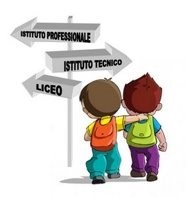 ORIENTAMENTO
PER LE CLASSI III SCUOLA SECONDARIA DI PRIMO GRADO
ATTIVITÀ DI ORIENTAMENTO PER LA SCELTA
SCUOLA SECONDARIA DI II GRADO
Presentazione delle scuole superiori
Incontri con i docenti delle scuole superiori 
Open day di orientamento
 Raccolta e diffusione del materiale informativo proveniente dai vari  istituti scolastici.

Al processo di orientamento concorrono tutte le discipline che,  con le proprie proposte di metodo e di contenuto, elaborano per lo studente il consiglio orientativo.
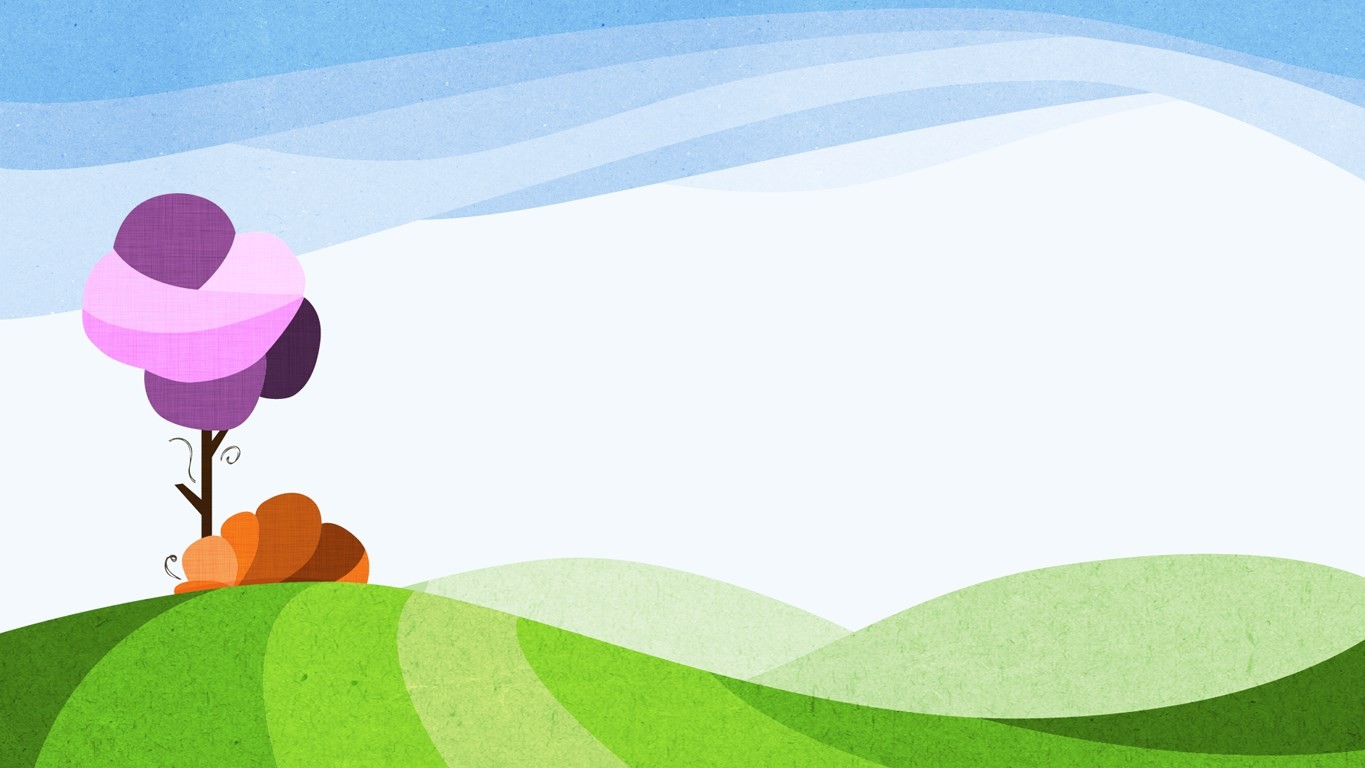 I. C. GIGI PROIETTI
INCLUSIONE
Accoglienza alunni 
con bisogni educativi speciali
INCLUSIONE – L. 104/1992
L'Istituto si impegna attivamente nell'accoglienza di tutti gli alunni con bisogni educativi speciali, mettendo in campo una serie di azioni volte alla massima inclusione:
Didattica inclusiva
GLO di passaggio 
GLO di inizio e fine anno
Colloqui individualizzati con famiglie, terapisti e operatori socio-sanitari
Condivisione e coordinamento degli interventi con tutti i docenti del Consiglio di classe 
Condivisione del PEI (Piano Educativo Individualizzato)
INCLUSIONE – L. 170/2010 e altre certificazioni
L'Istituto si impegna attivamente nell'accoglienza di tutti gli alunni con bisogni educativi speciali, mettendo in campo una serie di azioni volte alla massima inclusione:
Didattica inclusiva
Colloqui individualizzati con famiglie, terapisti e operatori socio-sanitari
Condivisione e coordinamento degli interventi con tutti i docenti del Consiglio di classe 
Stesura condivisa del PDP (Piano Didattico Personalizzato) da parte di tutti i docenti del C.d.C.
Protocollo alunni non italofoni
Corsi di italiano L2
Protocollo alunni adottati